STUDIEOMRÅDET DEL 2 - HTX
Catharina Christiansen 3.jOdense Tekniske Gymnasium
23-06-2014
DET SKAL VI NÅ
Oversigt over SO-målMetoder, samspil og videnskab
Teknologiudviklingens faserVi tager på en tur, hvor vi kigger på sammenhængen mellem faser, fag, opgaver og mål.  

Den studerendes kogebogHvad kan jeg så nu?

De resterende mål og opgaver
Vi dykker ned i de andre mål
Oversigt over SO-mål
Metoder   (Hvordan arbejder jeg som studerende?)
Samspil mellem fag   (Hvordan arbejder fagene sammen?)
Videnskab og vidensformer   (Hvordan tænker man i fagene?)
Teknologiudviklingens faserVi tager på en tur, hvor vi kigger på sammenhængen mellem faser, fag,opgaver og mål.
Den lineære teknologiudviklingsmodel
KernestofVidenskab og vidensformer: Teknologiudvikling som lineær og interaktiv udviklingSO-områdeVidenskab og vidensformer
SO-mål tilknyttet fasen
Demonstrere praktisk indsigt i innovative processer og metoder til idégenerering.innovation og idégenerering
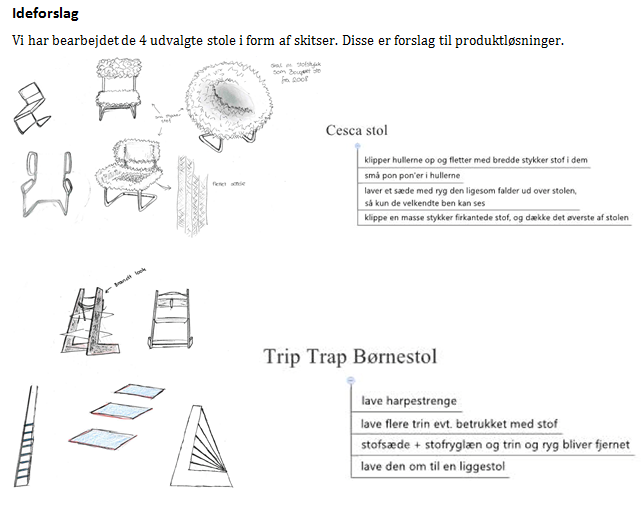 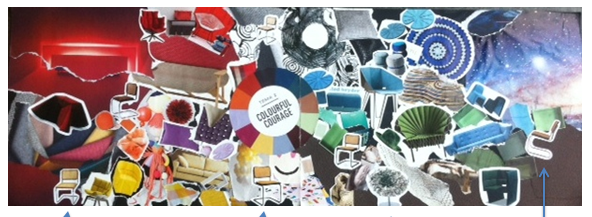 SO-mål tilknyttet fasen
Redegøre for, hvordan viden produ-ceres og tilegnes inden for forskellige fagområder.
Viden i fagene
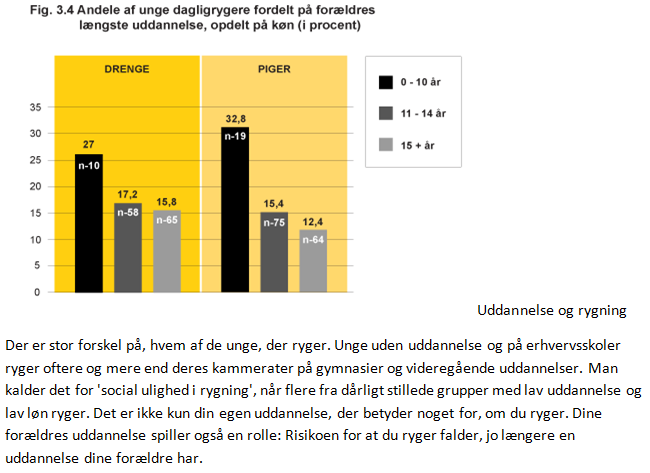 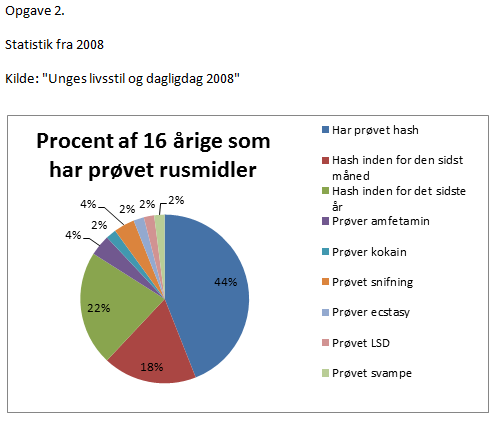 SO-mål tilknyttet fasen
Sætte sig faglige og personlige mål og evaluere kvaliteten af eget arbejde.
Evaluering
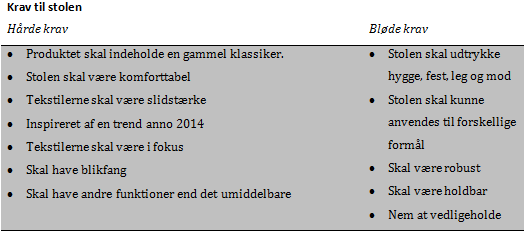 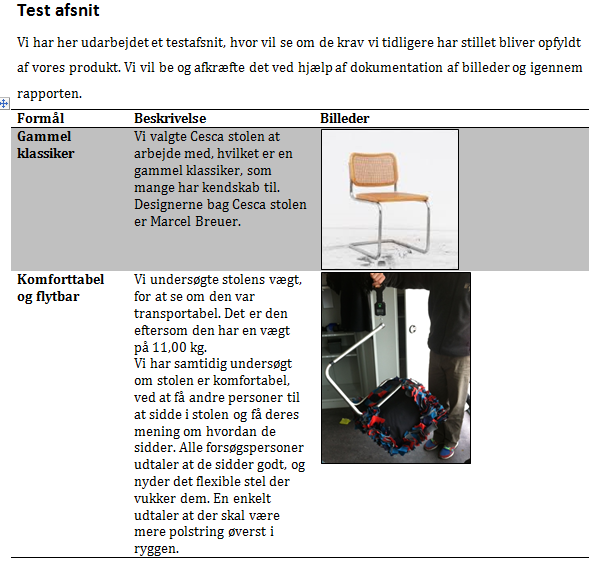 SO-mål tilknyttet fasen
Udvikle kommunikative færdigheder, skriftligt og mundtligt, især ved formidling af videnskab og teknik
kommunikere videnskab og teknik
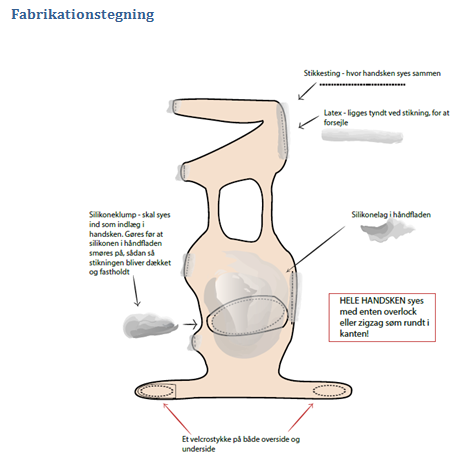 Spatial intelligens 
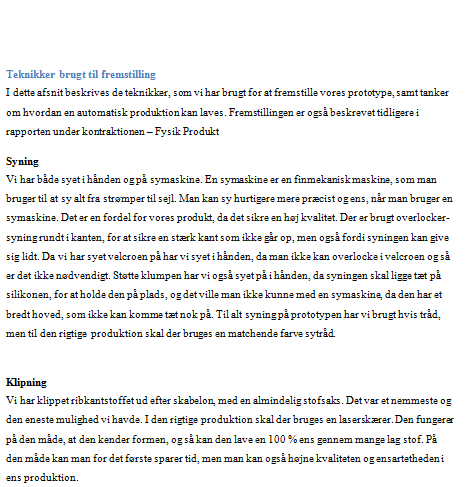  Lingvistisk intelligens
SO-mål tilknyttet fasenDokumentere viden om og anvende forskellige formidlings- og præsentationsformer
Formidlings- og præsentationsformer
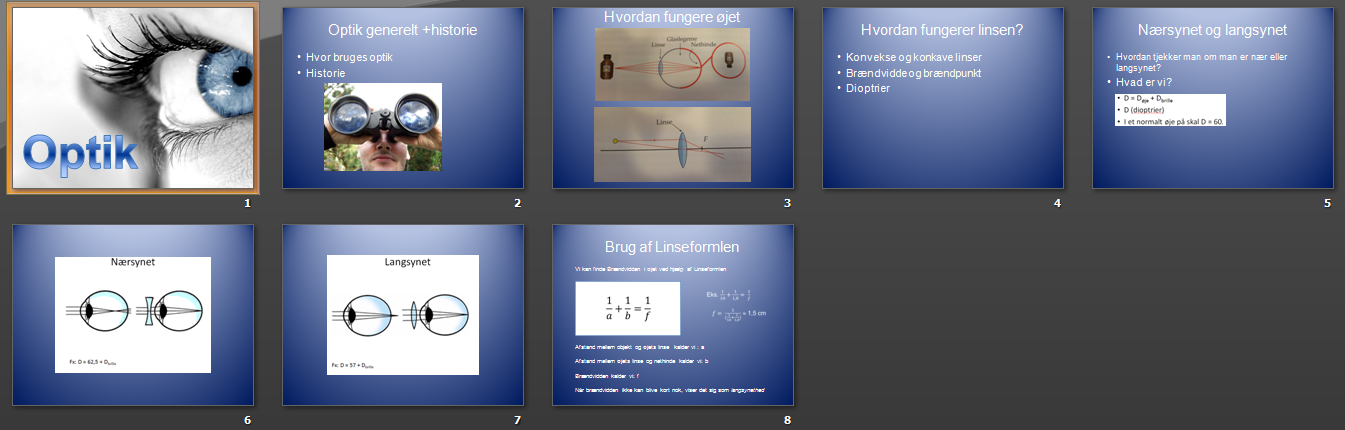 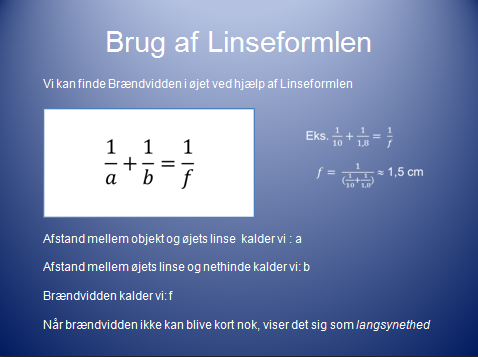 Den studerendes kogebogHvad kan jeg?
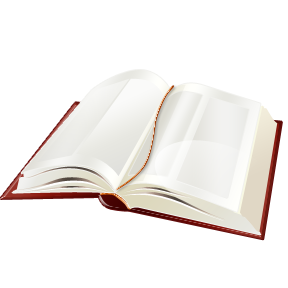 Resterende SO-områder
Studiemetoder: Teknologi A Eksamensrapport
Skriftlig fremstillingsform: Belysningsrapport
Kilder: Mini SRP
Arbejds- og samarbejdsmetoder: Teknologi A Eksamensrapport
Teknologi- og samfundsudvikling: Rapport om vandmøller – Middelalderteknologi
Teori og praksis: Teknologi A Eksamensrapport
Faglig viden og metoder: Forretningsplan til deltagelsen i Young Enterprise
Flerfaglig opgave: Mini SRP
Tanker og teorier bag fagene: Mini SRP
Videnskab og konkret problemløsning: Teknologi A Eksamensrapport
Studiemetoder: Teknologi A Eksamensrapport
SO-mål: vælge og anvende fagligt relevante studiemetoder og arbejdsformer
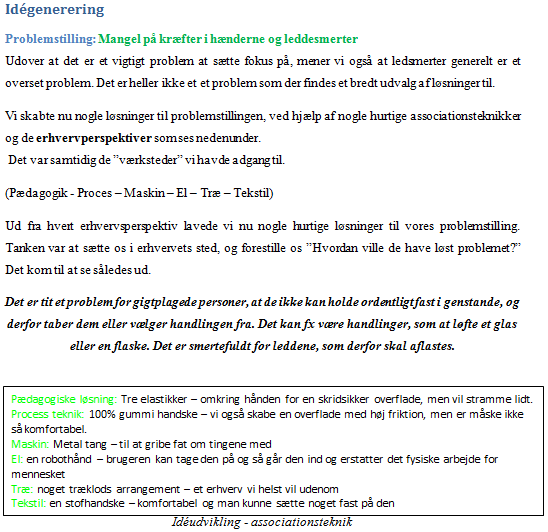 Formidling og formidlingsteori 
Skriveprocessen og skriveværktøjer
læringsteori og læreprocesser 
Skrivning som redskab til læring og planlægning
Notatteknik
Skriftlig fremstillingsform: Belysningsrapport
SO-mål: vælge og anvende skriftlig fremstillingsform til forskellige teksttyper
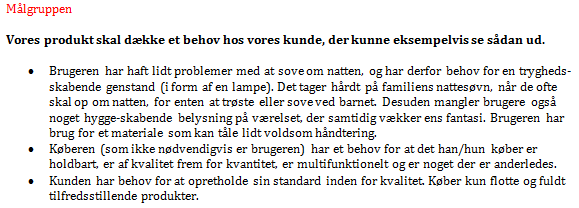 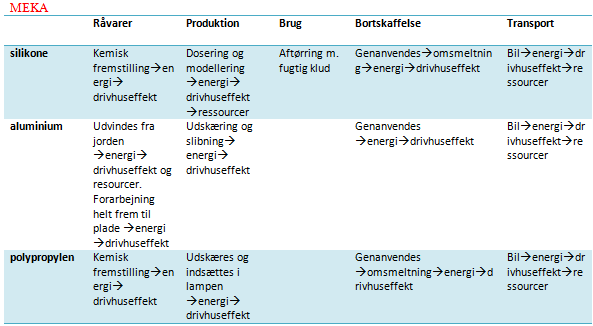 Formidling og formidlingsteori 
Præsentationsformer og –teknikker
Sproglig bevidsthed
Kilder: Mini SRP
SO-mål: søge, vurdere og anvende kilder i de enkelte fag og i sam-spillet mellem fagene
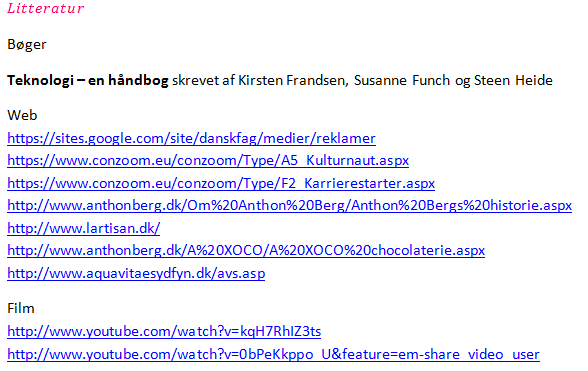 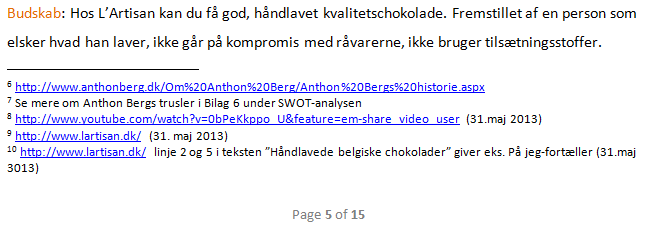 Informationssøgning  
Metoder
Anvendelse af kilder
Vurderingsværktøjer
Arbejds- og samarbejdsmetoder: Teknologi A Eksamensrapport
SO-mål: dokumentere viden om forskellige arbejds- og sam-arbejdsformer og planlægge og anvende disse hensigtsmæssigt i praktiske forløb
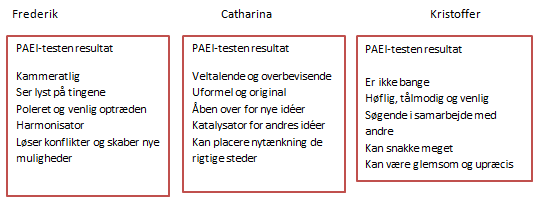 Arbejdsformer
Kollektive og individuelle arbejdsformer
Projektarbejde
Læringsteori og læreprocesser 
Planlægningsværktøjer
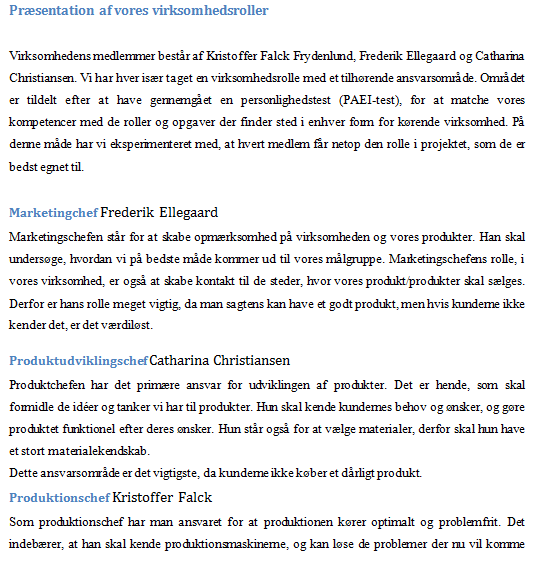 Teknologi- og samfundsudvikling: Rapport om vandmøller – Middelalderteknologi
SO-mål:  redegøre for sammenhænge mellem den teknologiske udvikling og samfunds-udviklingen i udvalgte eksempler
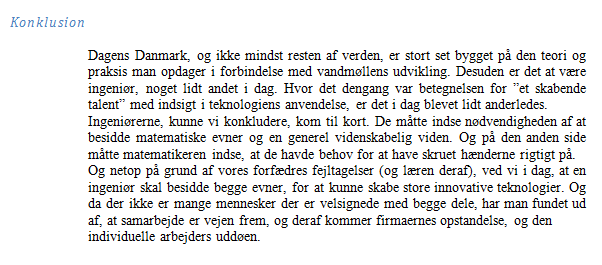 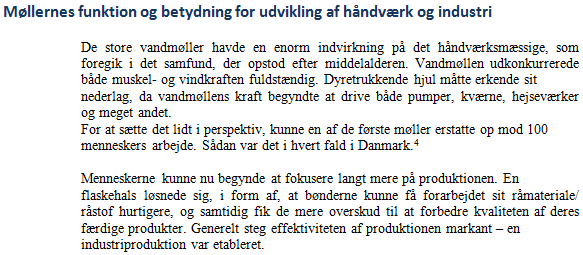 Videnskab og vidensformer
Teknologiudvikling som lineær og interaktiv udvikling
Formidling og formidlingsteori
Skriveprocessen og skriveværktøjer
Informationssøgning
Anvendelse af kilder
Teori og praksis: Teknologi A Eksamensrapport
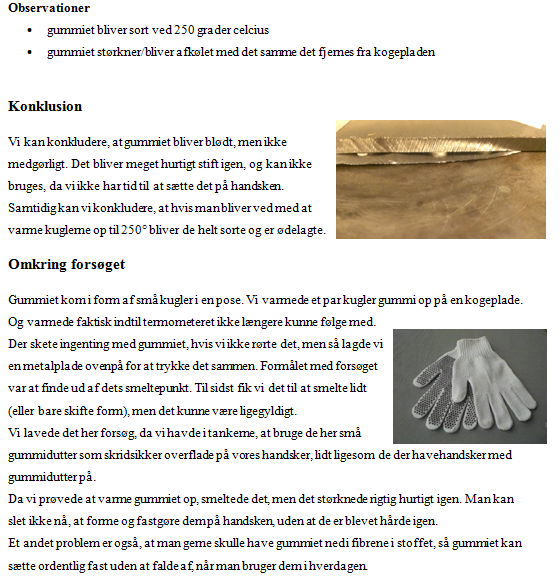 SO-mål: producere viden om praktisk-teoretiske problemstillinger i samspillet mellem fag
Videnskab og vidensformer 
Modeller og hypoteser
Videnskabelig metode inden for naturvidenskab, humaniora og samfundsvidenskab
Videnskabelig dokumentation
Analyser og eksperimenter
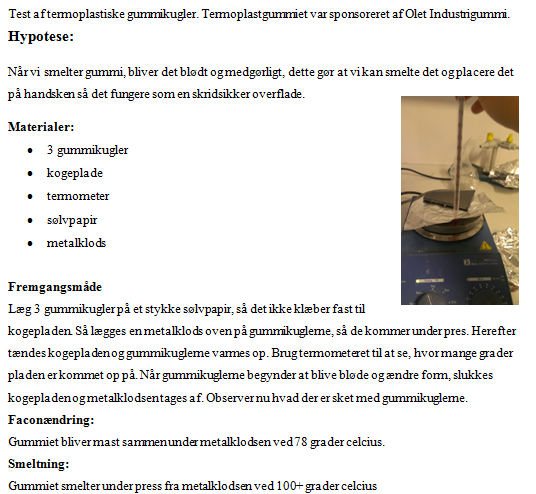 Faglig viden og metoder: Forretningsplan til deltagelsen i Young Enterprise
SO-mål: kombinere fagenes metoder og skabe sammenhæng i faglig viden inden for det enkelte fag og fagene imellem
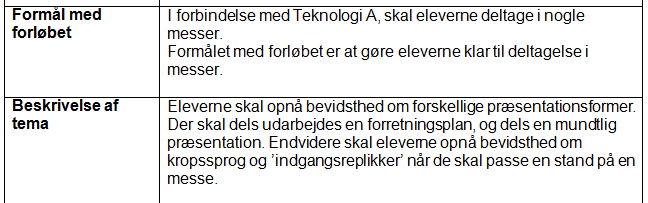 Læringsteori og læreprocesser
Skrivning som redskab til læring og planlægning
Arbejdsformer
Projektarbejde
Formidling og formidlingsteori
Sproglig bevidsthed, Præsentationsformer og –teknikker
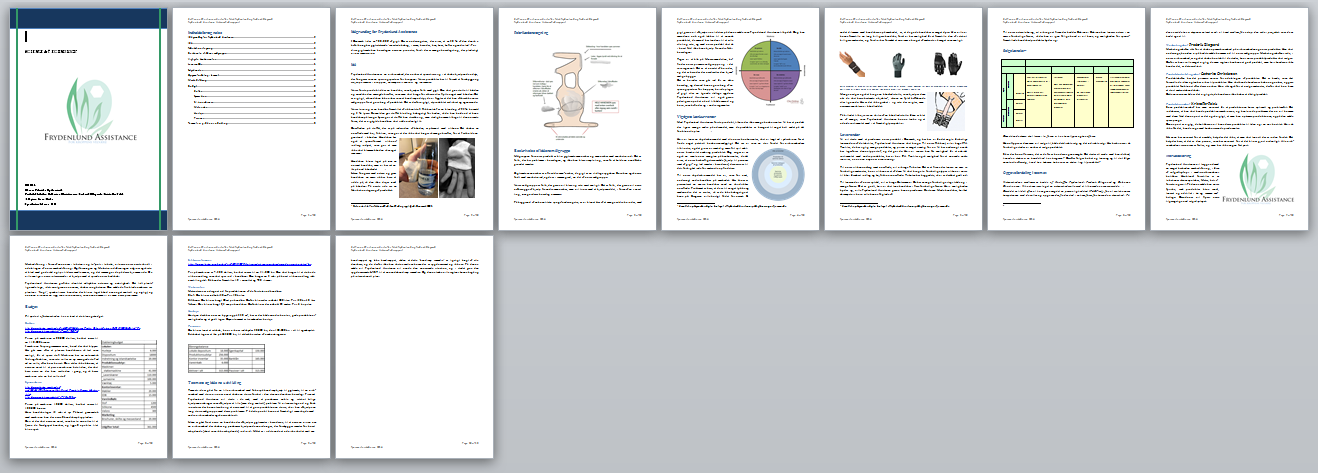 Flerfaglig opgave: Mini SRP
SO-mål: udvælge, behandle og formidle centrale flerfaglige emner i en skriftlig opgavebesvarelse.
Læringsteori og læreprocesser
Skrivning som redskab til læring og planlægning
Planlægningsværktøjer
Videnskab og vidensformer
Videnskabelig metode inden for naturvidenskab, humaniora og samfundsvidenskab
Formidling og formidlingsteori
Skriveprocessen og skriveværktøjer
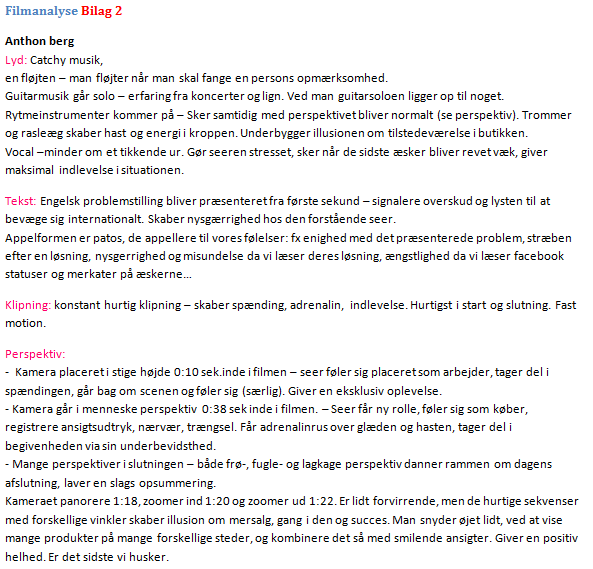 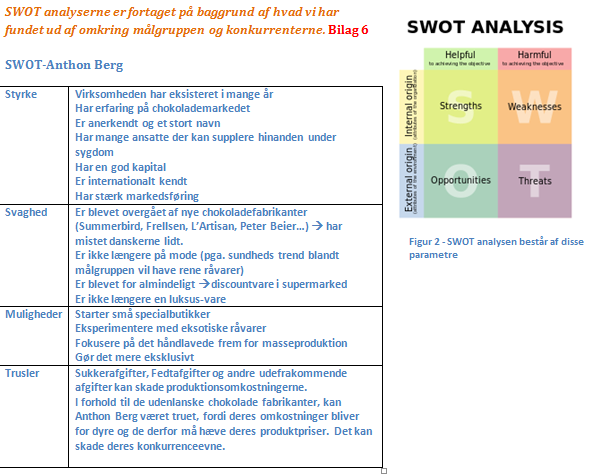 Tanker og teorier bag fagene: Mini SRP
SO-mål: redegøre for tanker og teorier, der ligger bag erkendelse inden for teknologiske, naturvidenskabelige, samfundsvidenskabelige og humanistiske fagområder
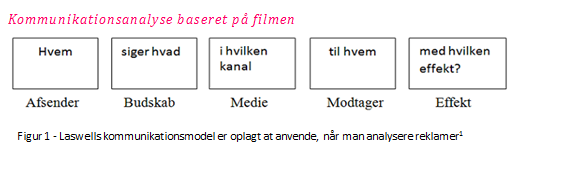 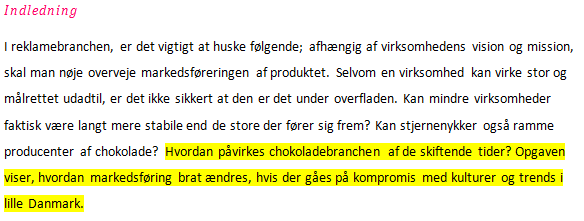 Videnskab og vidensformer 
Videnskabelig metode inden for naturvidenskab, humaniora og samfundsvidenskab. 
Analyser og eksperimenter.
Videnskab og konkret problemløsning: Teknologi A Eksamensrapport
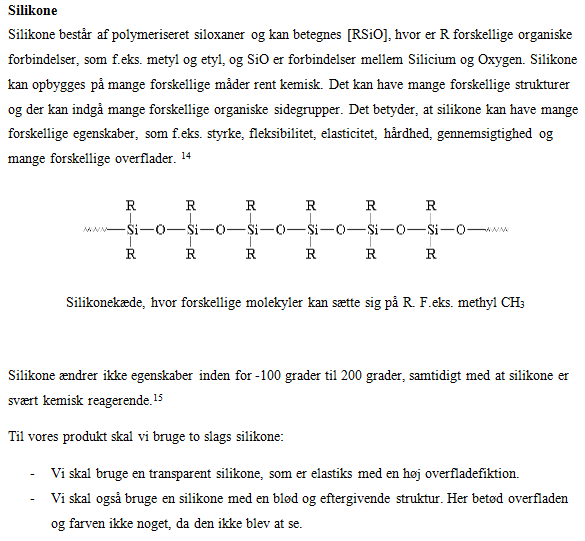 SO-mål: redegøre for forskellige videnskabelige metoders mulighed for at bidrage til en konkret problemløsning
Videnskab og vidensformer
Videnskabelig dokumentation
Analyser og eksperimenter
Argumentation og argumentationsanalyse
Informationssøgning
Anvendelse af kilder